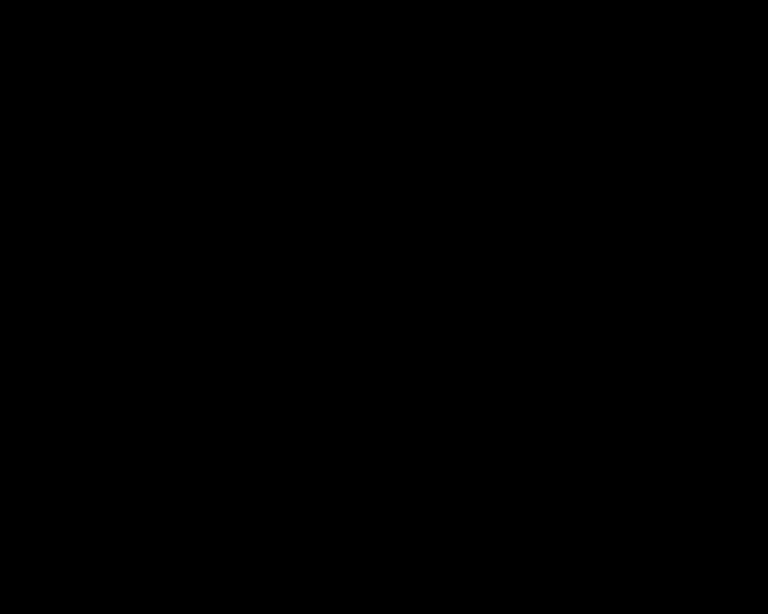 Миру знаний нет предела,
Так скорей, друзья, за
ДЕЛО!
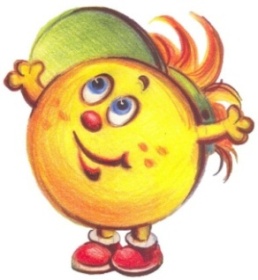 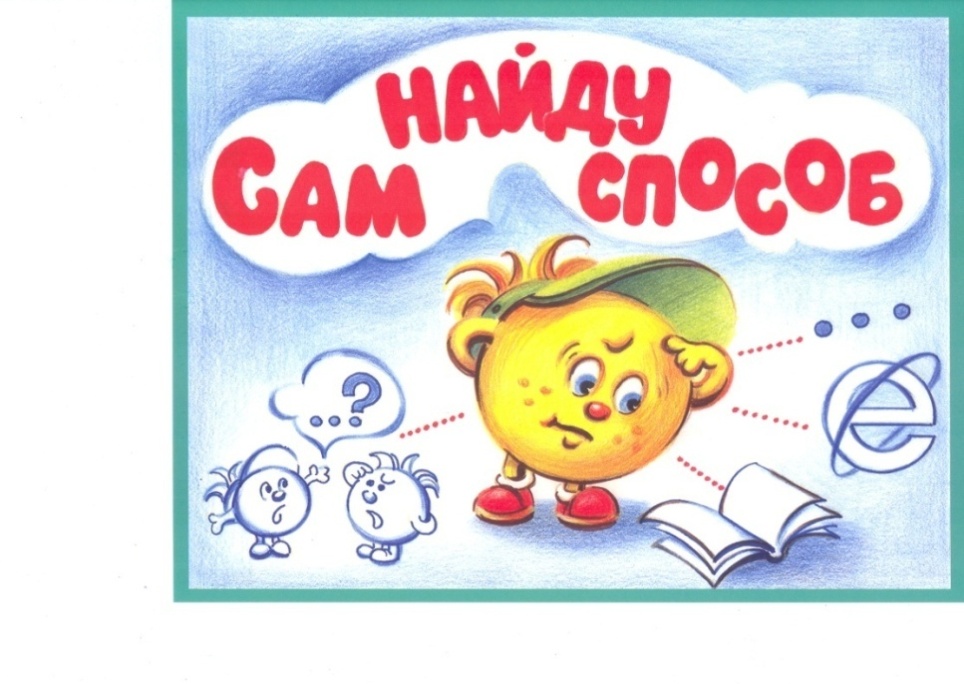 - ЕК                   - ИК
  (нет) кого? чего?

                   ДА        «убегает» гласный?       НЕТ
	     
                пишу «Е»                         пишу «И»
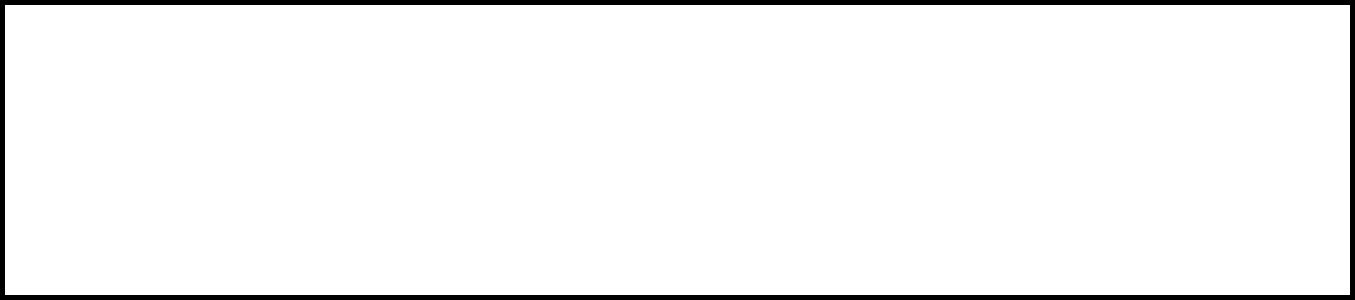 Ь

[Ч’К]  [Ч’ К’]                       [З’ Д’]                     [С’ Т’] 
[Ч’Н]  [Ч’ Н’]                      [С’ Н’]                     [Н’ Т’]  
[Ч’Т]  [Ч’ Т’]                       [З’ Н’]                                      
[Щ’Н]  [Щ’ Н’]                   [Н’ Ч’] 
  
 НО,  в словах-приказах пиши: ПОЧИСТИ,  
                                                      БРОСЬТЕ, 
                                                      ВСТАНЬТЕ
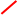 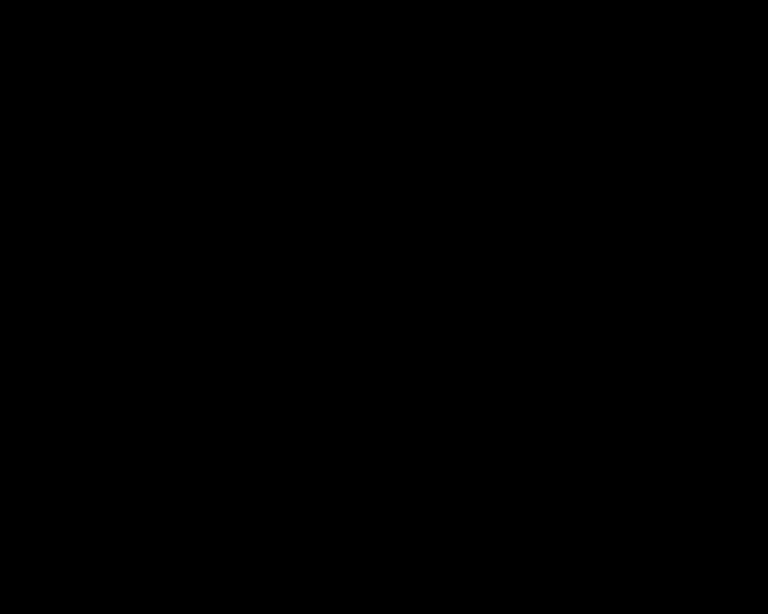 [п т’ и ц ы]             
                  [ц ы ф р ы]
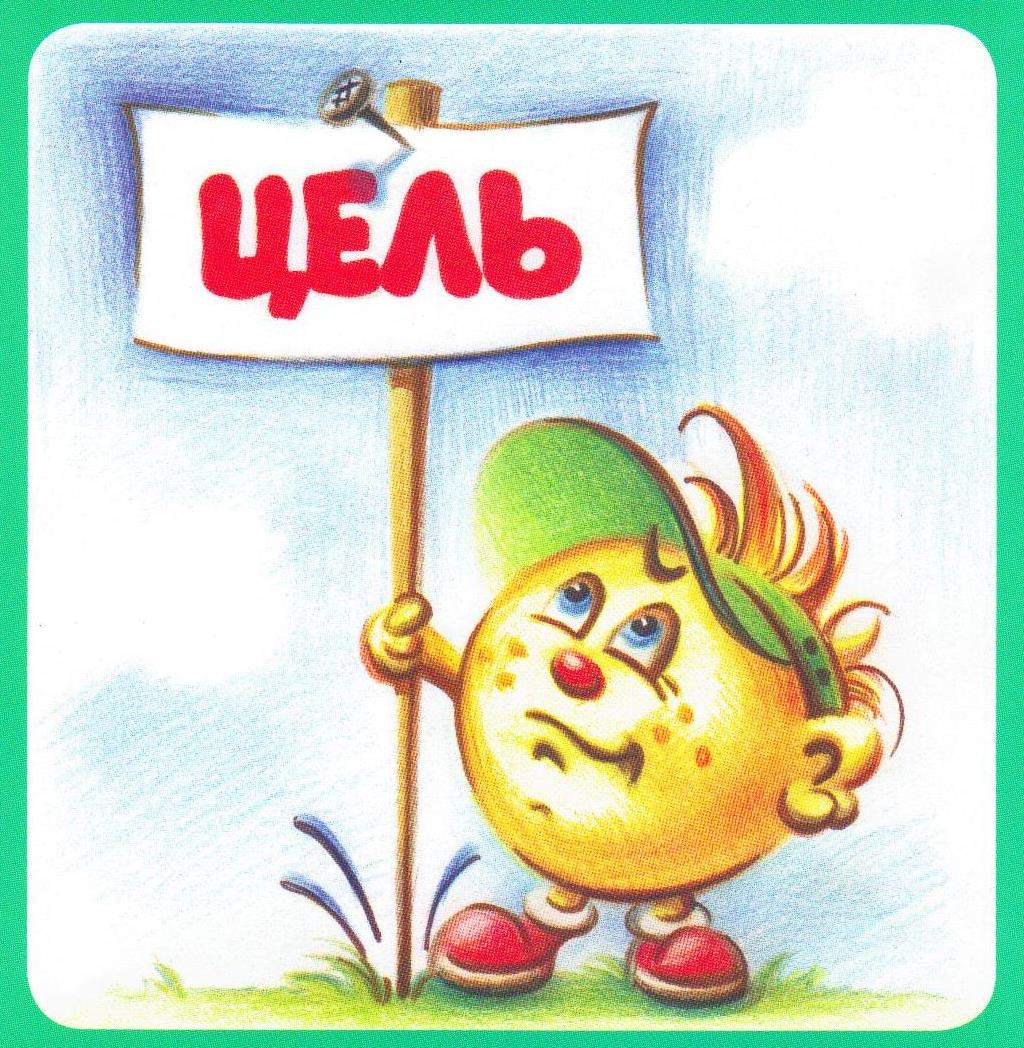 птенцы                     цирк                         цыкнуть
огурцы                     циркуль                    цыц
пальцы                     панцирь                   цыплёнок
улицы                       циклон                     цыганка
План:
1. Прочитать группы слов.
2. Выяснить, что у них общее?
.
3. Сравнить между собой.
4. Обобщить и сделать вывод.
.
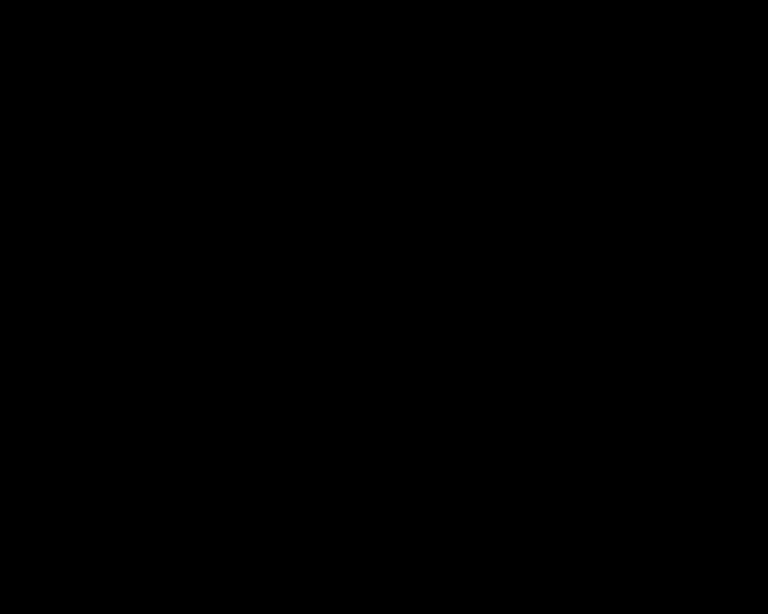 Цыган на цыпочках стоит
И «цыц» цыплёнку говорит.

             Цыган на цыпочках подошёл к цыплёнку и цыкнул: ̦ ̦ Цыц! ̓ ̓
–ЦЫ или - ЦИ?       Запишите слова, графически обозначайте орфограмму.
2 вариант
      Страниц_,  Ц_плёнкин,  ц_линдр,  принц_, умниц_.
1 вариант
       Ножниц_,   ц_плятки, акац_я, Ц_ганова,  молодц_.
1 вариант
    Ножницы,   цыплятки, акация,  Цыганова,  молодцы.
2 вариант
      Страницы,  Цыплёнкин,  цилиндр,  принцы, умницы.
ПИСЬМО ПО ПАМЯТИ
На цыпочках приходит в цирк
Цыган и начинает  танцы,
А на арене молодцы
Надели на цыплёнка панцирь.
Ц   Ы 
   [Ц Ы] 
                  ЦИ , кроме цып-цып, на цыпочках, цыган,
цыплята, цыкать
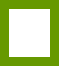 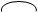 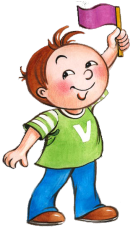 4) Всё понял . Ошибок нет   в С/Р,   могу помочь другим.
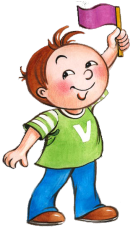 3) Понял, как пишутся сочетания ЦЫ и ЦИ, но пока допускаю ошибки.
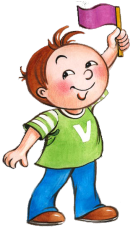 2) Не всё понял, остались  вопросы по написанию ЦЫ и ЦИ.
1) Ничего не понял.
Домашнее задание:
1-2 ступенька  −  выучить правило  с. 23,  № 64;
3 ступенька – выучить правило на с. 23, 
Р/т « Потренируйся» с. 27 № 32;
 4 ступенька – повторить правило с.23, придумать и записать 3-4 предложения со словами, в которых пишутся сочетания -ЦЫ, -ЦИ.